COE 426 Data Privacy
Lecture 5: Data Anonymization

References: Nataraj Venkataramanan, Ashwin Shriram. “Data Privacy: Principles and Practice”. CRC Press, 2016
Outline
Objective of data sharing (publishing)
Privacy requirement for data sharing 
k-anonymization 
Definition
Methods for k-anonymization 
Greedy Partitioning algorithm 
Attacks on k-anonymization 
Data sharing beyond k-anonymization
l-diversity 
t-closeness
2
COE426: Lecture 5
Privacy Preserving Data Sharing
It is often necessary to share (publish) data
Mandated by laws and regulations
E.g., Census
For research purposes
E.g., social, medical, technological, etc.
For security/business decision making
E.g., network flow data for Internet-scale alert correlation
For system testing before deployment
Publishing data may result in privacy violations
Objective: Maximize data utility while maintaining acceptable level of data privacy
3
COE426: Lecture 5
Data Linkage Attack
Example: In 1997, a researcher was able to re-identify the information of MA governor by linking released (anonymized) medical data with public voter list 
Group Insurance Commissions (GIC, Massachusetts)
Collected data of ~135k states employees 
A pseudonymized version was shared with researchers 
Voter data purchased for $20
Ethnicity
Visit data
Diagnosis
Procedure
Medication
Charge
...
Name
Address
Date registered
Party affiliation
Date last voted
zip
dob
sex
Medical data
Voter list
4
COE426: Lecture 5
Data Linkage Attack (Cont.)
Fact: 87% of the US citizens can be uniquely linked  using only three attributes <Zipcode, DOB, Sex>
According to MA voter list, only six people share the BoD with state governor 
3 men and 3 women 
One has same Zip code
GIC data
Voter data
5
COE426: Lecture 5
Data Linkage Attack (Cont.)
In 2006, Netflix launched "The Netflix Prize" 
Users names were replaced with random numbers





The prize was canceled in 2009 after two researchers identified individual users by linking data with IMDB!
18k movies
100M
ratings
{?, 0,1,...,5}
480k
users
6
COE426: Lecture 5
Main Problems
How to define privacy and utility in data sharing?
How to anonymize data to satisfy privacy while providing utility?
How to measure the utility of published data?
7
COE426: Lecture 5
Terminologies
Attribute
Key Attribute: uniquely identifies an individual directly
Name, Address, Cell Phone
Always removed before release!
Quasi-Identifier: A set of attributes that can be potentially linked with external information to re-identify entities
ZIP code, Birth date, gender
Can be removed, but utility will degrade
Sensitive Attribute: A set of attributes that need to be released to researchers but raises privacy concerns
Medical record, wage, etc.
Record
Table
8
COE426: Lecture 5
Privacy Requirements in Data Sharing
Objective is to preventing the following disclosures
Membership disclosure: link a particular individual to a table (E.g. Bob is an engineer -> he is sick)
Identification disclosure: link an individual to a particular record (E.g. Alice is 30 year old -> writer)
Attribute disclosure: undiscover a new (sensitive) attribute about an individual(E.g. Writer Alice is 30 year old 			-> flu)
9
COE426: Lecture 5
K-Anonymity
A table is “k-anonymized” if each record cannot be identified from other k-1 records when only “quasi-identifiers” are considered
These k records form an Equivalence Class (recall the anonymity set)
Alice who is
A writer
30 years old
How many records can we link him to?
k-Anonymity ensures that  an individual cannot be linked to a record with probability > 1/k
10
COE426: Lecture 5
Generalization and Suppression
Many ways to achieve k-anonymity 
Generalization
Replace with less-specific but semantically-consistent values
Suppression 
Data from certain attribute is removed and replaced with *
Professional
[35-40)
*
11
COE426: Lecture 5
Other Anonymization Methods
12
COE426: Lecture 5
K-Anonymization Algorithm
There are tens of k-anonymization algorithms 
We will cover an algorithm called Greedy Partitioning Algorithm
Problem: find multi-dimensional partitions of the data, where each partition has two or more data points (i.e. k=2)





Optimal k-anonymous strict multi-dimensional partitioning is NP-hard
Zipcode
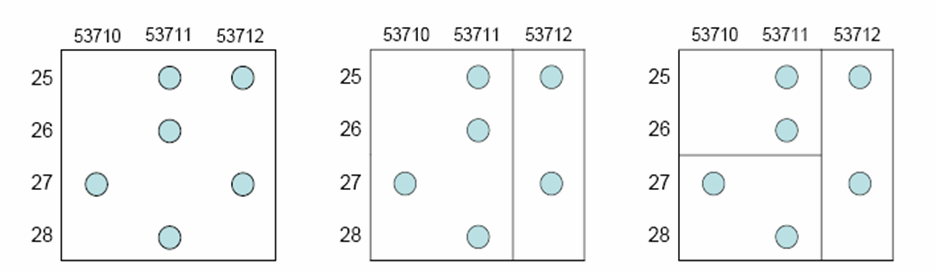 Age
EC3
EC1
EC2
Patient Data	        Single Dimensional	   Multi-Dimensional
13
COE426: Lecture 5
Greedy Partitioning Algorithm
Solution
Use a greedy algorithm
Based on k-d trees
Complexity O(nlogn)
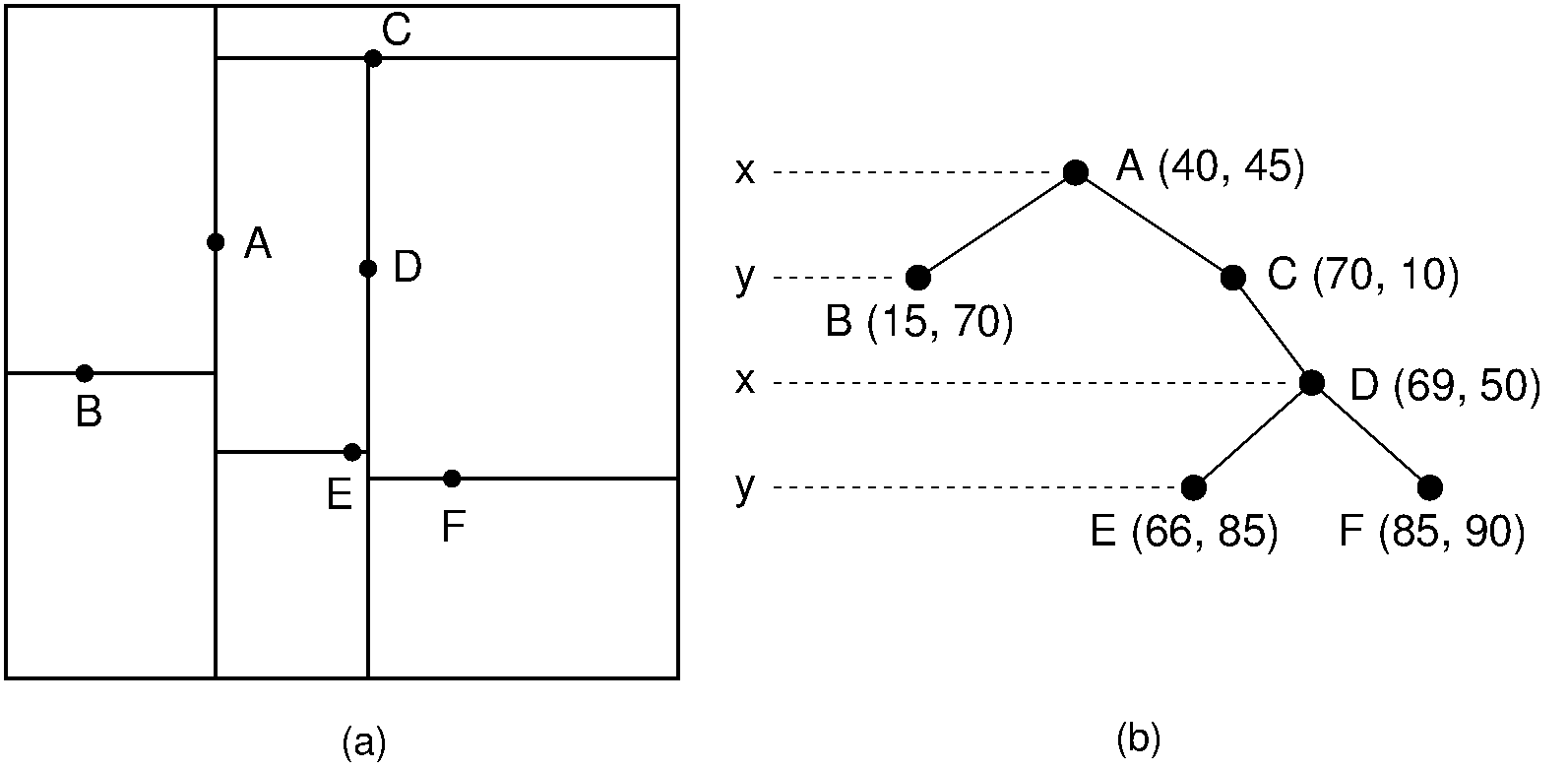 14
COE426: Lecture 5
Algorithm Example
k = 2
Quasi-identifiers
Zipcode
Age
Patient Data
Anonymized Data
15
COE426: Lecture 5
Algorithm Example (Cont.)
Iteration # 1 (full table)
partition
`
dim = Zipcode
fs
splitVal = 53711
LHS
RHS
16
COE426: Lecture 5
Algorithm Example (Cont.)
Iteration # 2 (LHS from iteration # 1)
partition
`
dim = Age
fs
splitVal = 26
LHS
RHS
17
COE426: Lecture 5
Algorithm Example (Cont.)
Iteration # 3 (LHS from iteration # 2)
partition
`
No Allowable Cut
`
Summary: Age = [25-26]    Zip= [53711]
Iteration # 4 (RHS from iteration # 2)
partition
`
No Allowable Cut
Summary: Age = [27-28]   Zip= [53710 - 53711]
18
COE426: Lecture 5
Algorithm Example (Cont.)
Iteration # 5 (RHS from iteration # 1)
partition
`
No Allowable Cut
`
Summary: Age = [25-27]    Zip= [53712]
2-Anonymized table
Does it work with k=3?
19
COE426: Lecture 5
Determining the value of k
The value of k depends on 
Number of records in the table 
Number of quasi-identifiers 
The distribution of each quasi-identifier 
The relationship between quasi-identifier
Rule of thump: k increases -> privacy increases k increases -> utility decreases
What is the best value of k?
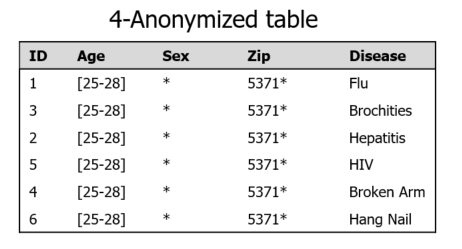 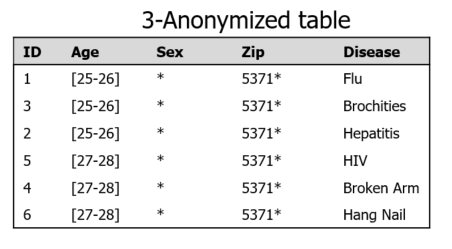 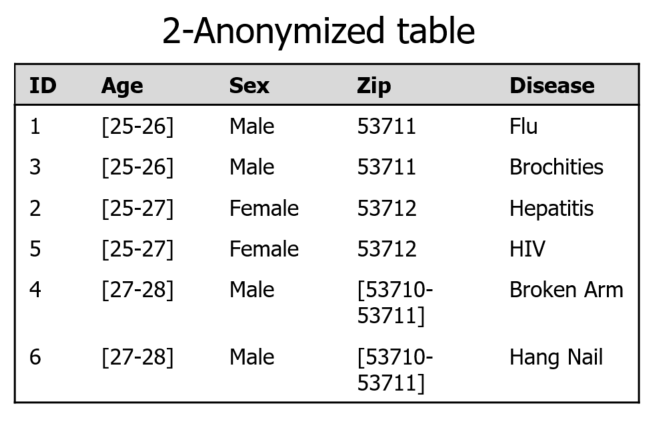 20
COE426: Lecture 5
Utility Measures
COE426: Lecture 5
21
Example
EC1
EC1
22
COE526: Lecture 5
Example
EC1
EC1
23
COE526: Lecture 5
Utility Vs. Privacy
Accurate, not private
100%
Decent accuracy, decent private
Utility
Inaccurate, private
0
Privacy
100%
COE426: Lecture 5
24
Determining the value of k
4-Anonymized table
2-Anonymized table
3-Anonymized table
25
COE426: Lecture 5
Attacks on k-Anonymity
k-anonymity does not prevent attribute disclosure if:
Sensitive values lack diversity
The attacker has background knowledge
A 3-anonymous patient table
Homogeneity Attack
Background Knowledge Attack
Carl does not have heart disease
26
COE426: Lecture 5
l-Diversity
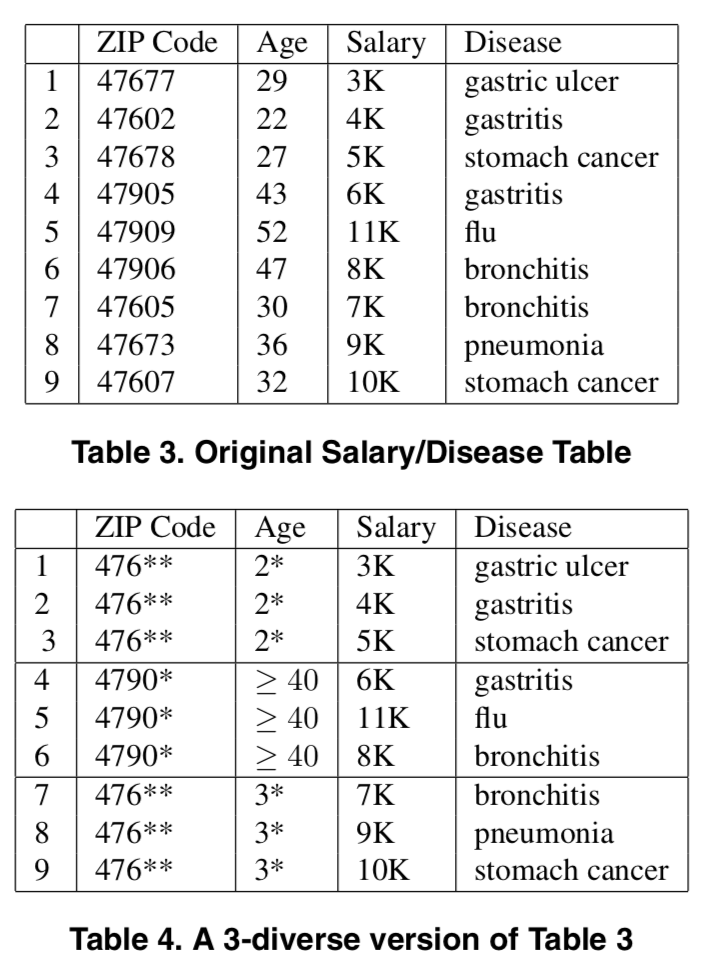 27
COE426: Lecture 5
Distinct l-Diversity
3-diversity
Each equivalence class has at least l well-represented sensitive values
Limitation: Doesn't prevent the probabilistic inference attacks
28
COE426: Lecture 5
[Speaker Notes: To address these problems, Machanavajjhala introduced the idea of l-Diversity
This lead to two stronger notion of l-diversity]
Entropy l-Diversity
3-diversity
29
COE426: Lecture 5
Limitations of l-Diversity
30
COE426: Lecture 5
Skewness Attack
Two values for the sensitive attribute
HIV positive (1%) and HIV negative (99%)
Highest diversity still has serious privacy risk
Consider an EC that contains an equal number of  positive records and negative records -> 50/50% of having HIV in one EC
Using diversity and entropy does not differentiate:
EC 1: 1 positive + 49 negative 
EC 2: 49 positive + 1 negative -> l-diversity is unnecessary 
The overall distribution of sensitive values matters
31
COE426: Lecture 5
Similarity Attack
A 3-diverse patient table
Conclusion
Bob’s salary is in  [20k,40k], which is  relative low.
Bob has some stomach-  related disease.
The semantic meanings of attribute values matters.
32
COE426: Lecture 5
t-closeness
33
COE426: Lecture 5
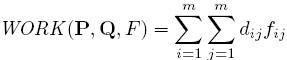 Earth Mover’s Distance (Not included in Exam)
Formulation
P=(p1,p2,…,pm), Q=(q1,q2,…,qm)
dij: the ground distance between element i of P and element j of Q.
Find a flow F=[fij] where fij is the flow of mass from element i of P to element j of Q that minimizes the overall work:


	subject to the constraints:
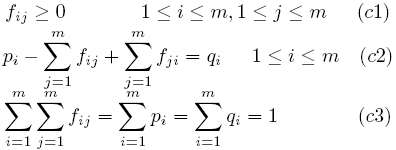 34
COE426: Lecture 5
The Earth Mover Distance
We use Earth Mover Distance
35
COE426: Lecture 5
Earth Mover’s Distance (Not included in Exam)
Example
With P1={3k,4k,5k} and {3k,4k,5k,6k,7k,8k,9k,10k,11k} 
Move 1/9 probability for each of the following pairs
3k->6k,3k->7k        cost: 1/9*(3+4)/8
4k->8k,4k->9k        cost: 1/9*(4+5)/8
5k->10k,5k->11k    cost: 1/9*(5+6)/8
Total cost: 1/9*27/8=0.375
With P2={6k,8k,11k} and {3k,4k,5k,6k,7k,8k,9k,10k,11k} 
Total cost is 0.167 < 0.375
36
COE426: Lecture 5
Limitation of K-anonymization, l-diversity, and t-closeness
37
COE426: Lecture 5
Summary
Privacy requirements in data sharing (publishing)
Membership disclosure
Attribute disclosure
Identification disclosure 
Difference between key attributes, quasi-identifiers, and sensitive attributes 
K-anonymization
Generalization
Suppression
Attacks on k-anonymization
Homogeneity attack
Background attack
L-diversity 
Distinct diversity 
Entropy diversity 
Attacks on l-diversity 
Skewness attack
Similarity attacks 
T-closeness 
Limitations of syntactic privacy
38
COE426: Lecture 5